Mi misión
Para Memorizar
Entonces Jesús respondió: ‘Mujer, ¡grande es tu fe! Sea hecho como quieres’. Y su hija quedó sana desde esa hora”
(Mat. 15:28).
Enfoque del Estudio
Para el estudio de esta semana leamos los siguientes textos nos darán el enfoque del estudio: 1 Reyes 11:1-6; Mateo 4:23-25; 15:22-28; Marcos 7:24-30; Hechos 10:34, 35; Mateo 8:10.
Aunque el Evangelio según San Mateo se escribió específicamente para un público judío, la presencia de gentiles cerca de Jesús es un tema recurrente en su narración, a veces en contraste con la devoción de los israelitas. Por ejemplo, mientras que los magos (astrólogos persas) recorren un largo camino para honrar al verdadero Rey de Israel, los sumos sacerdotes y los escribas (los sabios de Herodes) no se esfuerzan en hacerlo.
Los demás evangelistas también destacan las notables interacciones de Jesús con los gentiles: extendió su alcance a la región gentil de los gadarenos (Mar. 5:1), curó al siervo de un centurión romano (Luc. 7:1-10) y ministró a una ciudad samaritana (Juan 4). Las interacciones de Jesús con los extranjeros revelaron que el Reino de Dios es para todas las naciones: judíos y gentiles por igual. Jesús demostró de forma práctica que Dios siempre se ha preocupado por extender su amor y su perdón a todas las naciones..
En el estudio de esta semana trataremos tres cosas que se ponen en relieve:  1) El corazón misionero de Dios por las naciones en el tiempo del Antiguo Testamento; y 2) El corazón misionero de Dios por las naciones del Nuevo Testamento.
Sábado
Introducción a la Lección
E
stá semana estudiaremos al relato bíblico de la misión de Cristo 	a Tiro y Sidón, para extraer lecciones para aplicarlas en nuestra 	vida actual. Aunque en el evangelio de Mateo se escribió para un pueblo mayormente judío, vemos frecuentemente a Jesús interactuando con personas no judías sino gentiles. Es muy interesante como Jesús deja a un lado los prejuicios étnicos, culturales y religiosos para amar y servir a los demás. No solo Mateo lo menciona, también lo hace Marcos 5:1; Lucas 7:1-10 y Juan 4.
Las interacciones de Jesús con los extranjeros revelan que el Reino de Dios es para todas las naciones; judíos y gentiles por igual. Jesús demostró de forma práctica que Dios siempre se ha preocupado por extender su amor y su perdón a todas las naciones
“El hombre es propiedad de Dios, y los ángeles observan con intenso interés para ver cómo tratará el hombre con sus semejantes. Cuando las inteligencias celestiales ven a los que dicen ser hijos e hijas de Dios realizar esfuerzos semejantes a los de Cristo para ayudar los errantes, y manifiestan un espíritu tierno y compasivo por los arrepentidos y caídos, los ángeles se acercan más a ellos y les hacen recordar las palabras adecuadas para aliviar y elevar el alma. Hay ángeles santos en la senda de cada uno de nosotros. No debemos despreciar a ninguno de los pequeñitos de Dios.” ((Exaltad a Jesús, p. 203).
MISIÓN A REGIONES MÁS ALEJADAS
Domingo
“Estas, pues, son las naciones que dejó Jehová para probar con ellas a Israel, a todos aquellos que no habían conocido todas las guerras de Canaán; Y tomaron de sus hijas por mujeres, y dieron sus hijas a los hijos de ellos, y sirvieron a sus dioses” (Jueces 3: 1, 6)
Lee Jueces 3:1 al 6; y 1 Reyes 5:1 al 12 y 11:1 al 6. ¿Cómo nos ayudan estos pasajes a comprender un poco el trasfondo de estas ciudades?
R. Eran ciudades con grandes poblaciones y mucho comercio, esto llevaba a que tuvieran, grandes complejidades, como la idolatría y el paganismo. Esto refleja la actualidad de nuestras ciudades, es por eso que debemos tener una misión urbana transcultural, para trabajar por ellas.
Si queremos salir de las grandes ciudades, no podemos irnos muy lejos, sino que tenemos que pensar en llevar el mensaje a esas ciudades que tanto lo necesitan, donde hay grandes desafíos, como los transculturales, prejuicios e intolerancia, elevado costo de vida, racismos, intolerancia, nacionalismo y las restricciones de la libertad religiosa y de expresión. A pesar de todos estos obstáculos, hay trabajar por las ciudades.
“Todo el cielo está interesado en la obra de salvar a los perdidos. Los ángeles velan con sumo interés para ver quién dejará a las noventa y nueve y saldrá en la tempestad, la tormenta y la lluvia al árido desierto para buscar la oveja perdida. Los perdidos están todos a nuestro alrededor, pereciendo y tristemente abandonados. Pero son de valor ante Dios, la compra de la sangre de Cristo” (En los lugares celestiales, p. 102).
Reflexionemos: ¿Qué puedes hacer tú para ayudar a quienes se dedican al ministerio urbano?
Lunes
PABLO EN EL AREÓPAGO
“Recorría Jesús todas las ciudades y aldeas, enseñando en las sinagogas de ellos, y predicando el evangelio del reino, y sanando toda enfermedad y toda dolencia en el pueblo.” (Mateo 9: 35)
Lee Mateo 9:35 al 38. ¿Qué nos enseña esto acerca de la misión a las multitudes, dondequiera que estén?
R. La enseñanza de Jesús es sentir compasión por las multitudes que están en las ciudades, esa gente sin rostro, debemos orar para poder alcanzar a la población de las grandes ciudades, con más obreros.
Necesitamos iniciar la misión de predicar el evangelio, primero en la ciudad donde radicamos, tal y como lo hizo Jesús, comenzó en Galilea, su lugar de nacimiento. Después necesitamos recorrer la ciudades y poblaciones cercanas, desarrollando un plan estratégico, haciendo los recorridos de una manera ordenada y organizada, tal como lo hizo Cristo. Que método debemos seguir el que Cristo hizo, predicando, enseñando y sanando, Que predicaremos sermones, campañas evangelisticas. Establecer colegios que eduquen, deberíamos priorizar los proyectos de construir colegios. Y por último sanando, tanto física como espiritualmente, haciendo campañas médicas, talleres de buena salud (cocina vegetariana) dando seminarios de vida familiar.
“Hay una posibilidad de que el creyente en Cristo obtenga una experiencia que será del todo suficiente para colocarlo en correcta relación con Dios. Cada promesa que está en el Libro de Dios nos hace resaltar el ánimo de que podemos ser participantes de la naturaleza divina. Esta es la posibilidad: de descansar en Dios, de creer su Palabra, de efectuar sus obras… Esa posibilidad vale más para nosotros que todas las riquezas del mundo. No hay nada en la tierra que podamos comparar con ella. Al aferrarnos del poder que es así colocado dentro de nuestro alcance, recibimos una esperanza tan poderosa que podemos descansar plenamente sobre las promesas de Dios; y aferrándonos de las posibilidades que hay en Cristo, llegamos a ser los hijos y las hijas de Dios” (En los lugares celestiales, p. 34).
Reflexionemos: ¿Cómo podemos ayudar a la gente a ver lo inútiles que son en sí “sus magníficos palacios y emporios de comercio”, y por qué necesitan a Jesús?
Martes
EN TIRO Y SIDÓN
“Saliendo Jesús de allí, se fue a la región de Tiro y de Sidón. 22Y he aquí una mujer cananea que había salido de aquella región clamaba, diciéndole: ¡Señor, Hijo de David, ¡ten misericordia de mí! Mi hija es gravemente atormentada por un demonio..” (Mateo 15:21-22)
Lee Mateo 15:22 al 28 y Marcos 7:24 al 30. ¿Qué diferencias observas en la forma en que se describe a la mujer?
R. Mateo la describe como una mujer canaea. Y Marcos la describe como una mujer sirofenicia. Al fin de cuentas amabos la describen como una mujer gentil utilizando su nacionalidad.
Mateo escribió su evangelio pensando en un público judío. Para los judíos, esta mujer era cananea. Es decir, pertenecía a los pueblos idólatras que debían ser expulsados de la Tierra Prometida. Indignos, según ellos pensaban, de la salvación. Marcos escribió su evangelio pensando en un público romano. Ellos usaban el término “griega” para calificarla, porque no era romana (“gentil” para los judíos, “bárbara” para los griegos). Por eso, Marcos especifica su nacionalidad. Ambos evangelistas quisieron recalcar que la mujer era ajena al pueblo de Israel, para que comprendiesen por qué Jesús trató de esa forma a esta mujer antes de concederle su pedido.
“Durante su ministerio terrenal, Cristo empezó a derribar la pared divisoria levantada entre los judíos y gentiles, y a predicar la salvación a toda la humanidad. Aunque era judío, trataba libremente con los samaritanos y anulaba las costumbres farisaicas de los judíos con respecto a ese pueblo despreciado. Dormía bajo sus techos, comía junto a sus mesas, y enseñaba en sus calles.” ((Los hechos de los apóstoles, pp. 16, 17).
Reflexionemos: Lee 1 Juan 2:2. ¿Qué nos dice este texto acerca de que todos somos iguales ante Dios?
“DESPÍDELA”
Miércoles
“Y mientras Pedro pensaba en la visión, le dijo el Espíritu: He aquí, tres hombres te buscan.
Levántate, pues, y desciende y no dudes de ir con ellos, porque yo los he enviado.” (Hechos 10: 19-20). 
Lee Hechos 10:9 al 16, 28, 34 y 35. ¿Cómo resumirías esta lección que nos enseña el Espíritu Santo?
R. El Espíritu Santo puede ayudarnos a superar nuestros prejuicios y favoritismos para llevar a cabo nuestra misión en las ciudades..
Te has preguntado ¿Por qué no llevamos la esperanza a algunos lugares o barrios de algunas ciudades?. Es probable que seamos como los apóstoles que le pedían a Jesús que despidiera aquella mujer que clamaba por la salud de su hija. Jesús deja un gran ejemplo al atender a la mujer cananea, reconociendo la fe de ella. Hoy, en las ciudades, hay muchos grupos pobalcionales con los que Jesucristo quiere que su pueblo comparta la ““bendita esperanza” del Segundo Advenimiento. Y, así como a Jesús no le importó cuál era la nacionalidad o la raza de ellos, tampoco debería importarnos a nosotros.
 “Si no se lleva la oveja perdida de vuelta al aprisco, vaga hasta que perece, y muchas almas descienden a la ruina por falta de una mano que se extienda para salvarlas. Los que van errantes pueden parecer duros e indiferentes; pero si hubieran tenido las mismas ventajas que otros han tenido, habrían revelado mayor nobleza de alma, y mayor talento para la utilidad. Los ángeles se compadecen de ellos. Los ángeles lloran mientras los ojos humanos están secos y los corazones cerrados a la piedad”. (Palabras de vida del gran Maestro, p. 150).
Reflexionemos: Lee Gálatas 2:11 al 13. ¿Qué debería enseñarnos esto sobre lo difícil que puede ser desprendernos de los prejuicios que nos han inculcado desde la infancia?
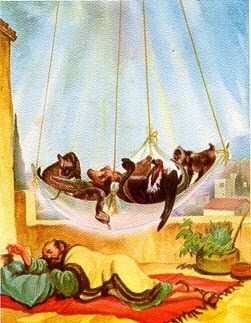 ¿FE, EN LA TIERRA?
Jueves
“Al oírlo Jesús, se maravilló, y dijo a los que le seguían: De cierto os digo, que ni aun en Israel he hallado tanta fe.” (Mateo 8:10)
Lee Mateo 8:10 y 13; 9:2; 20:29 al 34; Marcos 2:5; 10:46 al 52; y Lucas 18:35 al 43. En estos pasajes, ¿a quiénes describe Jesús como gente de fe?
R. Eran personas de diferentes nacionalidades, creencia, y de diferente estatus social (una extranjera, un militar pagano, un leproso, un mendigo ciego).
Una lección que podemos aplicar a la actualidad es que la fe se encuentra en lugares inesperados: en las ciudades, entre extranjeros, entre paganos y entre personas con religiones diferentes. Con humildad, debemos ir a las ciudades como lo hizo Jesús, buscando a aquellos que, cuando se les presente la verdad, responderán con una fe salvífica en Jesús. Y, por cierto, están allí afuera.
En las ciudades populosas hay ciertas clases sociales que no es posible alcanzar por medio de reuniones públicas. Los miembros de estas clases deben buscarse así como el pastor busca a la oveja perdida. Hay que buscarlos con esfuerzo diligente y personal. Cuando se descuida la obra personal, se pierden numerosas oportunidades preciosas, las cuales, si se aprovecharan, harían progresar definidamente la obra…” (Testimonios para la iglesia, t. 9, pp. 90, 91).
Desafio: Abre tu corazón en oración, pidiendo una mayor porción de fe con la cual compartir tu amor por aquellos que están cerca y lejos.
Desafío avanzado: ¿Cómo llegaste a conocer a Jesús y el precioso mensaje de los tres ángeles? Enumera tres bendiciones espirituales que hayas experimentado de Jesús en tu vida personal. Prepárate para compartir estos conceptos con tu clase de Escuela Sabática.
PARA ESTUDIAR Y MEDITAR
Como ahora ya conocemos la intención de Dios de que todos los pueblos experimenten su salvación, somos llamados a asumir su misión. Así como Israel, como nación recibió el mandato de ser luz para los gentiles, nosotros como cristianos (o como Israel espiritual), también recibimos el mandato de ser embajadores de Dios ante quienes aún no han conocido ni aceptado a Jesús como su Señor Salvador personal. (Mateo 28:18-20; 2Corintios 5:20).
Podemos encontrarlos como inmigrantes, refugiados, estudiantes internacionales, diplomáticos o empresarios internacionales. Sea cual fuere el trasfondo social, cultural y religioso de los no alcanzados que encontramos y a los que servimos, tenemos que reconocer que no podemos ministrar eficazmente a ningún grupo de personas sin despojarnos primeramente de los estereotipos, los prejuicios y la discriminación que tengamos hacia ellos. Por lo tanto, debemos orar para que Dios nos libre de estos prejuicios.
En el estudio de esta semana tratamos tres cosas que se ponen en relieve:  1) El corazón misionero de Dios por las naciones en el tiempo del Antiguo Testamento; y 2) El corazón misionero de Dios por las naciones del Nuevo Testamento.